Orientation Webinar on Outcome Based Education and Accreditation for Program Evaluators (PEVs)
PEOs, Curriculum and Teaching-Learning, Analysis and Attainment of  COs & POs 
11:30 – 12:45 , 1 FEBRUARY, 2021
by
Prof C R Muthukrishnan
Purposes and Premises of OBE
Purposes of OBE
Ensuring that all students are equipped with the knowledge, competence, and attributes needed to be successful when they exit the educational system after obtaining  the degree
Organizing and implementing programs in the department/institute so that the outcomes can be achieved and maximized for all students.
Premises of OBE
All students can learn and succeed with a suitable system  of T-L-A and support
Successful learning promotes and ensures further successful learning. 
Departments (Faculty)  have much say on  the parameters that  influence  successful  learning by their students
	OBE is to be taken up  as transformational
OBE  overview/model
Criteria 1, 2, 3, 7.1, 8.4 & 8.5  and 10.1.1
MEASUREMENT METHODS; ASSESSMENT CRITERIA
VISION
MISSION
OUTCOMES – POs and COs
RESULTS -->ANALYSIS
PEOs
REALIZE IMPROVEMENTS
IDENTIFY ACTION ; IMPLEMENT
Program Educational Objectives - PEOs
PEOs are broad statements that describe the career and professional achievements that the program is preparing the graduates to achieve within the first few years after graduation. 
 generally assessed indirectly via interaction with alumni and industry persons associated with the Program/institute.
PEO Example – Aeronautical Engineering
PEO1.  Our graduates will have successful professional careers in industry, government, academia and military as innovative engineers.
PEO2.  Our graduates will be successful in solving engineering problems associated with the lifecycle of aircraft systems
PEO3. Our graduates will continue to learn and advance their careers through activities such as participation in professional organizations, attainment of professional certification and seeking higher education.
PEO4. Our graduates will be active members ready to serve the society locally and internationally​
Note that PEOs are about what graduates may do after they graduate 
PEOs communicate to  all stake holders  about the program in terms of possibilities the graduates are equipped for by the program
5
PEO EXAMPLE: CIVIL ENGINEERING
Our Graduates will demonstrate peer-recognized technical competency in the analysis, design and construction of Civil Engineering structures.
Our Graduates will demonstrate leadership and initiative to advance professional and organizational goals with commitment to ethical standards of profession, teamwork and respect for diverse cultural background. 
Our Graduates will be engaged in ongoing learning and professional development through pursuance of higher education and self-study. Graduates will be committed to creative practice of engineering and other professions in a responsible manner contributing to the socio-economic development of the society.
Department Mission - Example
Department Vision
The Department of Civil Engineering will excel and lead in education, research and innovation; contributing to the advancement of design, construction and maintenance of infrastructure to enhance the quality of life for humanity in a sustainable way.
 
Department Mission
M1: To create an outstanding learning experience through rigorous curriculum of theory and practice that develops students’ technical and professional skills to succeed in a wide range of careers.

 M2: To continually advance research through a culture of discovery, creativity, and innovation to    benefit the humankind

M3: To serve as highly capable resources to society, the profession through professional organizations, consultancy and continuing education.
PEO –Mission Map (explanation)
PEO1 articulates the academic aspirations of the program to make its graduates technically competent to solve contemporary problems in civil engineering systems and succeed in their professional career. 
PEO2 articulates the competency of graduates in leadership and commitment to ethical standards of profession. 
PEO3 reflects upon lifelong learning by pursuing higher education and self-study. 
PEO4 articulates the need to make its graduates contribute to socio-economic development through creative practice of engineering and other professions.

The element of Mission statement 1 intends to impart quality technical education to students through innovative curricula, experiential learning and research experience in the area of Civil Engineering is consistent with PEO-1. The same mission statement addresses PEO-2, PEO-3 and PEO-4.
 
The element of the mission statement 2 states the aspiration of the department to contribute to disciplinary and inter - disciplinary advancement of knowledge, in both fundamental and applied areas of Civil Engineering and allied fields.
 
The element of mission statement 3 expresses the resolution of the department to provide beneficial service to local and national industries and communities through education, technology, entrepreneurial and professional activities. These activities develop the technical competence of faculty and students to fulfill the objectives of PEO-2 and PEO-4.
PEO-Mission Map (Example contd..)
M1	M2	M3
Graduates will demonstrate peer-recognized technical
 competency in the analysis, design and construction of 	                                        	   3	 --	 --
Civil Engineering structures
--------------------------------------------------------------------------------------
Graduates will demonstrate leadership and initiative
 to advance professional and organizational goals with 	                	 2	 2	  1
commitment to ethical standards of  profession, team-work 
and respect for diverse cultural background
--------------------------------------------------------------------------------------
Graduates will be engaged in ongoing learning and professional
Development through pursuance of higher education and self study		2	1	 --
------------------------------------------------------------------------------
Graduates will be committed to creative practice of Engineering and 
other professions in a responsible manner contributing to the             	1	--	 3
socio-economic development of the society
PROGRAM OUTCOMES
Engineering Graduates will be able to:

Engineering knowledge: Apply the knowledge of mathematics, science, engineering fundamentals, and an engineering specialization to the solution of complex engineering problems.

Problem analysis: Identify, formulate, review research literature, and analyze complex engineering problems reaching substantiated conclusions using first principles of mathematics, natural sciences, and engineering sciences.

Design/development of solutions: Design solutions for complex engineering problems and design system components or processes that meet the specified needs with appropriate consideration for the public health and safety, and the cultural, societal, and environmental considerations.

Conduct investigations of complex problems: Use research-based knowledge and research methods including design of experiments, analysis and interpretation of data, and synthesis of the information to provide valid conclusions.

Modern tool usage: Create, select, and apply appropriate techniques, resources, and modern engineering and IT tools including prediction and modeling to complex engineering activities with an understanding of the limitations.
10
The engineer and society: Apply reasoning informed by the contextual knowledge to assess societal, health, safety, legal and cultural issues and the consequent responsibilities relevant to the professional engineering practice.

Environment and sustainability: Understand the impact of the professional engineering solutions in societal and environmental contexts, and demonstrate the knowledge of, and need for sustainable development.

Ethics: Apply ethical principles and commit to professional ethics and responsibilities and norms of the engineering practice.

Individual and team work: Function effectively as an individual, and as a member or leader in diverse teams, and in multidisciplinary settings.

Communication: Communicate effectively on complex engineering activities with the engineering community and with society at large, such as, being able to comprehend and write effective reports and design documentation, make effective presentations, and give and receive clear instructions.

Project management and finance: Demonstrate knowledge and understanding of the engineering and management principles and apply these to one’s own work, as a member and leader in a team, to manage projects and in multidisciplinary environments. 

Life-long learning: Recognize the need for, and have the preparation and ability to engage in independent and life-long learning in the broadest context of technological change.
11
PSOs – An Example (Civil Engineering)
PSO1: Proficiency in a specialized area: Demonstrate proficiency in one of the following specialized areas of Civil Engineering i) Construction Materials and Management ii) Structural and Geotechnical Engineering iii) Environmental, water resources and Transportation Engineering 

PSO2: Ability to apply principles of civil engineering for the entire life cycle of the project ranging from initial design to the closure of the project. 

PSO3: Ability to identify and analyse various properties of construction materials and their applications in design and construction of various structures
What underpins complexity?
Non-linearity
Dynamic equilibrium
Operating range and characteristics/behaviour outside the OR
Reliability/ fault-tolerance and recovery
Transients/Time variance/ dynamic versus static
Size/Scale
Elemental versus System Complexity
LIFE CYCLE ISSUES both for processes and products
EVOLUTION – Maintainability, Serviceability (RAS)
CONTEXT/Interconnection of parts or subsystems
Functional and Non-functional specifications and partial specifications
Open-endedness/in-completeness
Have more than one (many) solutions
Essence captured in HOTS - higher-order thinking skills (BLOOMS TAXONOMY)
Revised  Bloom’s Taxonomy
Bloom’s taxonomy is hierarchical, meaning that learning at the higher level requires 
skills at a lower level to be attained.
BLOOMS TAXONOMY AND ASSESSMENT
In Using  Bloom’s taxonomy framework in planning and designing of assessment of student  learning, following points need to be considered:
1. Normally  the  first three  learning levels, namely,  remembering,  understanding  and  applying and  to some extent the fourth level - analyzing  are   assessed in the  Continuous  Internal  Evaluation (CIE) and Semester End Examinations (SEE), where students are given a limited amount of time. 
2. Higher Bloom Levels , namely, analysis, evaluation  and creation can be assessed in extended course works or in a variety of student works like course  projects, mini/ minor projects, internship experience and final year projects.
Examination Reform Policy
Course Outcomes - COs
COs are also known as Learning Outcomes or student outcomes
(Given a curriculum, we design and detail courses in terms of  
syllabus description, pre-requisites, credits (L-T-P-C) text book(s), 
reference book(s), Question Bank.
Implementing a course comprises:
TEACHING, LEARNING and ASSESSMENT (QUIZ, Assignment, Exams ..)
CONSTRUCTIVE ALLIGNMENT OF T, L and A
ASSESSMENT DRIVEN BY LEARNING-OUTCOMES
ASSESSMENT DRIVES TEACHING AND LEARNING
ASSESSEMENT IS WHAT STUDENTS FOCUS ON
COs are central to OBE
An Example of Course Outcomes COs
Course Title: Heat & Mass Transfer 
Course Outcomes
1 Solve  practical engineering problems using basic concepts of heat and mass transfer.
2 Evaluate steady and unsteady performance for insulation, fin and thermocouple. 
3 Analyze laminar and turbulent boundary layer flow on internal and external regions. 
4. Design shell and tube type heat exchangers for convective heat transfer applications.
5 Analyze phase change heat transfer processes applied to process-heat applications
6 Determine radiation heat transfer rates in engineering problems.
7 Perform design calculations of thermal equipment and prepare technical report
CO-PO mapping (connecting COs with POs)
The mapping is a matrix with rows as COs and columns as POs

Each element/cell of the matrix has a value in {--, 1, 2, 3}
The meaning associated with the values are as follows:
	-- this CO (row) has nil/very small/insignificant contribution to 		the PO(column)
	1   relevant and small significance 2  medium or moderate 	and 	3   strong
These values have to be justified in the T-L-A of the course, particularly in terms of the BLOOM Level of the questions/Problems
An Example CO-PO mapping (contd ..)
PO1	PO2	PO3	PO4
	CO1		 2	 2
	CO2			 3
	CO3			 2	 2
	CO4			 3	 2
	CO5			 3
	CO6			 2
	CO7			 	3	3
Writing COs
Revised Blooms’ Taxonomy levels – 
connects to learning required to answer questions to establish COs
Bloom's Taxonomy is well recognized and widely used in education in 
   T-L-A that attempts to move students beyond memorization in terms of      Higher-Order Thinking Skills (HOTS). The levels are:
Knowledge/remembering (recall)
Comprehension/understanding.
Application/applying.
Analysis/analyzing.
Evaluation/evaluating.
Synthesis/creating.
Attaining POs requires reaching level 6 in assessment in the Curriculum
Two important and useful references
For study by all teaching faculty of Engineering Programs

EXAMINATION REFORM POLICY, NOVEMBER 2018 
https://www.aicte-india.org/sites/default/files/ExaminationReforms.pdf

Model Question Papers
https://www.aicte-india.org/sites/default/files/MQP.pdf

Extracts from the above publications are used in this presentation with grateful acknowledgements
https://www.aicte-india.org/sites/default/files/ExaminationReforms.pdf
Examination
Reform  Policy
November 2018
ALL INDIA COUNCIL FOR TECHNICAL EDUCATION
Nelson Mandela Marg, Vasant Kunj, New Delhi-110070
TABLE OF CONTENTS
Page No.
1    Introduction                                                                                                                                               13
2    Assessment Strategy for Outcome Based Education (OBE)                                                                    17
       2.1  Mapping Program Outcomes (POs)to Assessment (Examinations)                                                 17
       2.2  Two-step Process for Bringing Clarity to POs                                                                                   19
       2.3  Program Outcomes -Competencies – Performance Indicators (PIs)                                                23
3    Improving Structure and  Quality of Assessments                                                                                    39
        3.1  Bloom’s Taxonomy  for Assessment Design                                                                                    40                                                     
        3.2  Action Verbs for Assessment                                                                                                           43
        3.3  Assessment Planning                                                                                                                       46
Assessing Higher-order Abilities & Professional Skills                                                                               49                         
       4.1  Innovative Educational Experiences to Teach and Assess                                                                49         
       4.2  Using Scoring Rubrics as Assessment Tool                                                                                       51
       4.3  Open-Book Examinations                                                                                                                   52
Examination Reform Policy
10
TABLE OF CONTENTS
Page No.
APPENDIX-A                                                                                                                                                     56
Competencies and Performance Indicators for POs
Computer Science/Information Science Programs
APPENDIX-B                                                                                                                                                     76
Sample Questions for Bloom’s Taxonomy Levels
APPENDIX-C                                                                                                                                                     91
Model Question Papers
APPENDIX-D                                                                                                                                                     107
Sample Scoring Rubrics
Examination Reform Policy
11
ASSESSMENT STRATEGY
FOR OUTCOME-BASED EDUCATION
POs give useful guidance at the program level for the curriculum design, delivery and assessment  of student learning. However, they represent fairly high-level generic goals that are not directly measurable.  Real observability and measurability of the POs at course level is very difficult. To connect high-level learning  outcomes (POs) with course content, course outcomes and assessment, there is a necessity to bring further  clarity and specificity to the program outcomes [5]. This can be achieved through the following two-step  process of identifying Competencies and Performance Indicators (PI).

(1) Identify Competencies to be attained: For each PO define competencies –different abilities implied by  program outcome statement that would generally require different assessment measures. This helps  us to create a shared understanding of the competencies we want students to achieve. They serve  as an intermediate step to the creation of measurable indicators.
Examination Reform Policy
19
Example:
Program Outcome (Attribute 3)        
          Design:
PO3: Design/Development of Solutions: Design solutions for complex engineering problems and design system components or processes that meet the specified needs with appropriate consideration for public health and safety, and cultural, societal, and environmental considerations.
   Competencies
Demonstrate an  ability to define a complex, open-ended problem in engineering  terms.
Demonstrate an ability to generate a diverse set of alternative design solutions.
Demonstrate an ability to select the optimal design scheme for further development.
Demonstrate an ability to advance an engineering design to the defined end state.
20
Examination Reform Policy
Define Performance Indicators: For each of the competencies identified, define performance Indicators  (PIs) that are explicit statements of expectations of the student learning. They can act as measuring  tools in assessment to understand the extent of attainment of outcomes. They can also be designed  to determine the appropriate achievement level or competency of each indicator so that instructors  can target and students can achieve the acceptable level of proficiency.
       Example:
For the Competency -2
Demonstrate an ability to generate a diverse set of alternative design solutions
Performance Indicators:
Apply formal idea generation tools to develop multiple engineering design solutions
Build models, prototypes, algorithms to develop a diverse set of design solutions
Identify the functional and non-functional criteria for evaluation of alternate design solutions.
It should be noted that, when we consider the program outcome, it looks like, it can be achieved only in  the Capstone project. But if we consider the competencies and performance indicators, we start seeing the  opportunities of addressing them (and hence PO) in various courses of the program.
21
Examination Reform Policy
Once the above process is completed for the program, the assessment of COs for all the courses is designed  by connecting assessment questions (used in various assessment tools) to the PIs. By following this process,  where examination questions map with PIs, we get clarity and better resolution for the assessment of COs  and POs. The pictorial representation of the process is given in Figure below:
Connecting POs to Assessment
Examination Reform Policy
22
Following table gives the suggestive list of competencies and associated performance indicators for each of the PO in Mechanical Engineering Program.
Examination Reform Policy
23
Examination Reform Policy
24
Examination Reform Policy
25
33
Examination Reform Policy
35
Examination Reform Policy
Examination Reform Policy
37
The above table can be used for most of the engineering programs. However, for Computer Science &
Engineering/ Information Technology programs it requires some modifications.
A suggestive list of competencies and associated performance indicators for Computer Science &  Engineering/ Information Technology Programs is given in Appendix- A.
Examination Reform Policy
38
Revised Bloom’s taxonomy in the cognitive domain includes thinking, knowledge, and application of  knowledge. It is a popular framework in engineering education to structure the assessment as it characterizes  complexity and higher-order abilities. It identifies six levels of competencies within the cognitive domain (Fig.  2) which are appropriate for the purposes of engineering educators.
According to revised Bloom’s taxonomy, the levels in the cognitive domain are as follows:
41
Examination Reform Policy
Revised  Bloom’s Taxonomy
Bloom’s taxonomy is hierarchical, meaning that learning at the higher level requires that skills at a lower level 
are attained.
Choice of action verbs in constructing assessment questions is important to consider. Quite often, the  action verbs are indicators of the complexity (level) of the question. Over time, educators have come up with  a taxonomy of measurable verbs corresponding to each of the Bloom’s cognitive levels [8].
These verbs  help us not only to describe and classify observable knowledge, skills and abilities but also to frame the  examination or assignment questions that are appropriate to the level we are trying to assess.
Suggestive list of skills/ competencies to be demonstrated at each of the Bloom’s level and  corresponding cues/ verbs for the examination/ test questions is given below:
Examination Reform Policy
43
Examination Reform Policy
44
It may be noted that some of the verbs in the above table are associated with multiple Bloom’s  Taxonomy levels. These verbs are actions that could apply to different activities. We need to keep in mind that  it’s the skill, action or activity we need students to demonstrate that will determine the contextual meaning of  the verb used in the assessment question.
Examination Reform Policy
45
While using Bloom’s taxonomy framework in planning and designing of assessment of student  learning, following points need to be considered:
1.   Normally  the  first three  learning levels; remembering,  understanding  and  applying and  to some extent fourth  level analysing  are   assessed in the  Continuous  Internal  Evaluation (CIE) and Semester End Examinations (SEE), where students are given a limited amount of time. And abilities; analysis, evaluation  and creation can be assessed in extended course works or in a variety of student works like course  projects, mini/ minor projects, internship experience and final year projects.
Fig. 3: Assessment methods for different Bloom’s cognitive levels
Examination Reform Policy
46
APPENDIX-A
Competencies and Performance Indicators (PIs)
Computer Science & Engineering/Information Technology Programs
Appendix
56
Appendix
57
APPENDIX-B
Sample questions for Bloom’s Taxonomy levels
SAMPLES QUESTIONS FOR BLOOMS TAXONOMY LEVELS:

1. REMEMBER
Appendix
76
Sample Questions:
State Ohm’s law
List the physical and chemical properties of silicon
List the components of A/D converter
List the arithmetic operators available in C in increasing order of precedence.
Define the purpose of a constructor.
Define the terms: Sensible heat, Latent heat and Total heat of evaporation
List the assembler directives.
Describe the process of galvanisation and tinning
Appendix
77
Sample Questions:

  9.        Write truth table and symbol of AND, OR, NOT, XNOR gates
 10.       Define the terms: Stress, Working stress and Factor of safety.
 11.       What is the difference between declaration and definition of a variable/function?
 12.       List the different storage class specifiers in C.
 13.       What is the use of local variables?
 14.       What is a pointer to a pointer?
 15.       What are the valid places for the keyword “break” to appear?
 16.       What is a self-referential structure?
Appendix
78
2. UNDERSTAND
Sample Questions:
Explain the importance of sustainability in Engineering design
Explain the behaviour of PN junction diode under different bias conditions
Describe the characteristics of SCR and transistor equivalent for a SCR
Explain the terms: Particle, Rigid body and Deformable body giving two examples for each.
79
Examination Reform Policy
Sample Questions:
5.     How many values of the variable num must be used to completely test all branches of the following code  fragment?
       if (num>0)
        if (value<25)
       {
  value=10*num;  if(num<12)
         value=value/10;
       }
             else
         Value=20*num;
        else
          Value=30*num

Discuss the effect of Make in India initiative on the Indian manufacturing Industry.
Summarise the importance of ethical code of conduct for engineering professionals
Explain the syntax for ‘for loop’.
What is the difference between including the header file with-in angular braces < > and double quotes “ ”?
80
Examination Reform Policy
Sample Questions:
10.    What is the meaning of base address of the array?
11.    What is the difference between actual and formal parameters?
12.    Explain the different ways of passing parameters to the functions.
13.    Explain the use of comma operator (,).
14.    Differentiate between entry and exit controlled loops.
15.    How is an array different from linked list?
81
Examination Reform Policy
3. APPLY
Sample Questions:
Model and realize the following behaviors using diodes with minimum number of digital inputs.
Turning on of a burglar alarm only during night time when the locker door is opened.
Providing access to an account if either date of birth or registered mobile number or both are  correct.
Updating the parking slot empty light in the basement of a shopping mall.

One of the resource persons needs to address a huge crowd (nearly 400 members) in the auditorium.  A system is to be designed in such a way that everybody attending the session should be able to hear  properly and clearly without any disturbance. Identify the suitable circuit to boost the voice signal and  explain its functionality in brief.
Appendix
82
Sample Questions:
3.  A ladder 5.0 m long rests on a horizontal ground & leans against a smooth vertical wall at an angle 200  with the vertical. The weight of the ladder is 900 N and acts at its middle. The ladder is at the point of  sliding, when a man weighing 750 N stands on a rung 1.5 m from the bottom of the ladder. Calculate the  coefficient of friction between the ladder & the floor.
4.  A ball is dropped from 6 meters above a flat surface. Each time the ball hits the surface after falling  a distance h, it rebounds a distance rh. What will be the total distance the ball travels in each of the  following cases.
(a) r>1	(b) 0<r<1 (c) r=1
The region bounded by the curves y=e^((-1) ⁄ x),y=0,x=1, and x=5 is rotated about the x-axis. Use Simpson’s Rule with n=8 to estimate the volume of the resulting solid.
An electric train is powered by machine which takes the supply from 220 V DC rail running above the  train throughout. Machine draws current of 100 A from the DC rail to account for high torque during  starting and runs at 700 r.p.m initially. Calculate the new speed of the train once it picks up the speed where the torque output required is only 70% of starting torque. Assume the motor has a resistance of 0.1Ω across its terminals.
Appendix
83
Sample Questions:
Write an algorithm to implement a stack using queue.
A single array A[1..MAXSIZE] is used to implement two stacks. The two stacks grow from opposite ends  of the array. Variables top1 and top2 (topl< top2) point to the location of the topmost element in each of  the stacks. What is the condition for “stack full”, if the space is to be used efficiently.
Consider the following table of arrival time and burst time for three processes P0, P1 and P2.
The pre-emptive shortest job first scheduling algorithm is used. Scheduling is carried out only at arrival or completion of processes. What is the average waiting time for the three processes?
10. A CPU generates 32-bit virtual addresses. The page size is 4 KB. The processor has a translation look-  aside buffer (TLB) which can hold a total of 128-page table entries and is 4-way set associative. What is  the minimum size of the TLB tag?
84
Examination Reform Policy
4. ANALYZE
Sample Questions:
A class of 10 students consists of 5 males and 5 females. We intend to train a model based on their  past scores to predict the future score. The average score of females is 60 whereas that of male is 80.  The overall average of the class is 70. Give two ways of predicting the score and analyse them for fitting  model.
Suppose that we want to select between two prediction models, M1 and M2. We have performed 10  rounds of 10-fold cross-validation on each model, whereas the same data partitioning in round one is  used for both M1 and M2. The error rates obtained for M1 are 30.5, 32.2, 20.7, 20.6, 31.0, 41.0, 27.7,  26.0, 21.5, 26.0. The error rates for M2 are 22.4, 14.5, 22.4, 19.6, 20.7, 20.4, 22.1, 19.4, 16.2, 35.0.  Comment on whether one model is significantly better than the other considering a significance level of  1%.
85
Examination Reform Policy
Sample Questions:
3. Return statement can only be used to return a single value. Can multiple values be returned from a  function? Justify your answer.
4. Bob wrote a program using functions to find sum of two numbers whereas Alex wrote the statements  to find the sum of two numbers in the main() function only. Which of the two methods is efficient in  execution and why?
5.  Carly wants to store the details of students studying in 1st year and later on wishes to retrieve the information about the   students who score the highest marks in each subject. Specify the scenario where  the data can be organized as a single 2-D array or as multiple 1-D arrays.
6.  Dave is working on a Campus Management Software but is unable to identify the maximum number  of students per course. He decided to implement the same using arrays but discovered that there is  memory wastage due to over-provisioning. Which method of memory storage should be used by Dave  and how it can be implemented using C?
86
Appendix
Sample Questions:

7.  Albert is working on a 32-bit machine whereas Julie is working on a 64-bit machine. Both wrote the  same code to find factorial of a number but Albert is unable to find factorial of a number till 9 whereas  Julie is able to find the factorial of higher number. Identify the possible reason why Albert is unable to find  the factorial. Suggest some changes in the code so that Albert can handle bigger inputs.
8.  While writing a C code, the problem faced by the programmers is to find if the parenthesis is balanced  or not. Write an algorithm to check if the parenthesis in C code are balanced. Initially your code should  work for balanced { and } braces.
9.  Swapping of the data in a linked list can be performed by swapping the contents in the linked list. Can  the contents of a linked list be swapped without actually swapping the data?
Appendix
87
5. EVALUATE
Appendix
88
6. CREATE
Both higher order cognitive skills ‘Evaluate’ and ‘Create’ are difficult to assess in time-limited  examinations. These need to be assessed in variety of student works like projects, open ended problem-  solving exercises etc. Typical examples of problem statements or need statements which need higher order  abilities to solve are given below
89
Examination Reform Policy
Sample Problem / Need statements:
Automatic tethering of milking machine to the udder of a cow. A milk diary wants to automate the milking  process. The milking process involves attaching the milking cups to the teats. Design a system for the  same.
An electric vehicle uses LIoN batteries. The batteries have to be charged and get discharged during use. The batteries require continuous monitoring during charging and discharging so that they remain healthy  and yield a long life. Design a system to monitor and manage the health of the batteries.
A Biotech industry needs automation for filling its product into 20 ltr bottles. Design a system to meter the  flow into the bottles so that each bottle has 20 ltr of the liquid. There will be more than one filling station  and the system has to monitor all the filling stations as well as keep count of the total production on a  daily basis.
Microwave Doppler radar with a range of 9m are available for motion detection. Design a surround view  monitoring system for a 3 wheeler to detect human obstacles while the vehicle is in motion.
Design a system to assist the driver by using cameras to detect lane markers and pedestrians while the  vehicle is in motion.
Develop a small size USB 2.0 / 3.0 CMOS camera system which can be used for industrial inspection,  medical applications, microscopy, etc. The system should be able to capture the image quickly and be  able to process the captured image and then store it also
90
Examination Reform Policy
APPENDIX-C
Model Question Papers
MODEL QUESTION PAPER
Course: Programming for Problem solving (ESC 103)  
Maximum Marks :100; Duration: 03 hours
Appendix
91
Appendix
92
93
Examination Reform Policy
BL – Bloom’s Taxonomy Levels (1- Remembering, 2- Understanding, 3 – Applying, 4 – Analysing, 5 –  Evaluating,
 6 - Creating)
CO  – Course Outcomes
PO – Program Outcomes; PI Code – Performance Indicator Code
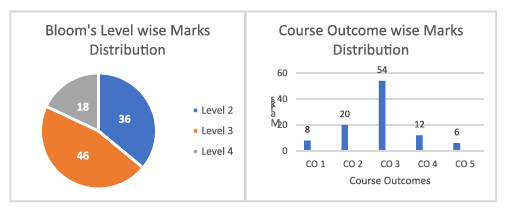 94
Examination Reform Policy
APPENDIX-D
Sample Scoring Rubrics
RUBRICS FOR COMMUNICATION (WRITTEN & ORAL)
Appendix
107
Appendix
108
RUBRICS FOR ASSESSMENT OF DESIGN PROJECTS
109
Examination Reform Policy
110
Examination Reform Policy
GA – Group Assessment
IA – Individual Assessment
RUBRICS FOR REVIEW – III
GA – Group Assessment
IA – Individual Assessment
Appendix
116
Model Question Papers
For Undergraduate Programs
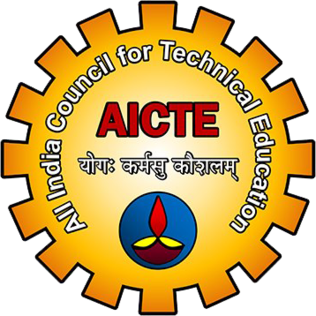 All India Council for Technical Education
Nelson Mandela Marg, Vasant Kunj, New Delhi- 110070
Model Question Papers
For Undergraduate Programs
Programs
Page No.
1. Civil Engineering
CE1-CE28
2. Computer Science and Engineering
CSE1-CSE57
3. Electrical and Electronics Engineering
EEE1-EEE44
4. Electronics and Communication Engineering
ECE1-ECE61
5. Mechanical Engineering
ME1-ME55
All India Council for Technical Education
All India Council for Technical Education
Civil Engineering
Model Question Papers
For Undergraduate Program
The model question papers are suggestive blueprints. The primary aim of these  question papers is to bring clarity about the process of connecting questions to  performance indicators and hence to course outcomes. Further, these question  papers demonstrate how bloom’s taxonomy can be used to understand the quality  of question papers and their effectiveness in assessing higher order abilities. The  structure of question papers, number of questions, choices given, time given for  examination etc., can vary based on the practices of the University or college.
All India Council for Technical Education
Model Question Paper
Table of Contents
Name of Course
Page No.
1. Advanced Geotechnical Engineering
CE1-CE7
CE8-CE12
2. Construction Project Management
CE13-CE18
3. Advanced Project Management
4. Design of RCC Structures
CE19-CE22
5. Environmental Engineering
CE22-CE28
Civil Engineering
All India Council for Technical Education
Model Question Paper
Course Name: Advanced Geotechnical Engineering

      Course Outcomes (CO):
    At the end of the course the student should be able to:
Plan soil exploration program, interpret the results and prepare soil exploration report.
Compute active and passive earth pressure.
Carry out stability analysis of finite and infinite slopes with some field problem.
Compute safe bearing capacity of shallow foundations.
Design pile and pile group.
Carry out settlement analysis of footings.
Assess the potential of soil for the design of landfills and reinforced earth wall.
Civil Engineering
CE1
All India Council for Technical Education
Model Question Paper
Model Question Paper  Total Duration (H:M):3:00
Course :Advanced Geotechnical Engineering  Maximum Marks :100
CE2
Civil Engineering
All India Council for Technical Education
Model Question Paper
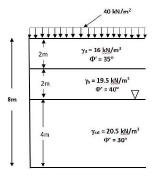 CE3
Civil Engineering
All India Council for Technical Education
Model Question Paper
CE4
Civil Engineering
All India Council for Technical Education
Model Question Paper
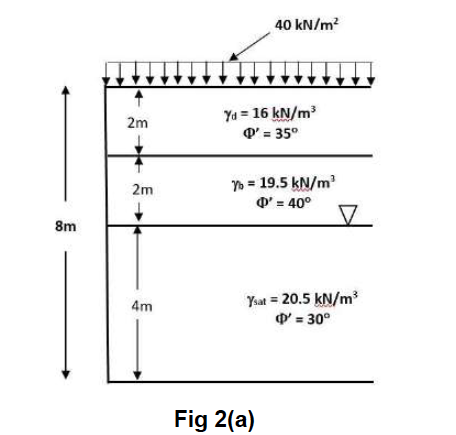 CE5
Civil Engineering
All India Council for Technical Education
Model Question Paper
CE6
Civil Engineering
All India Council for Technical Education
Model Question Paper
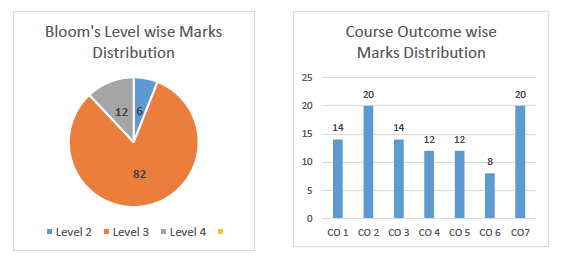 BL – Bloom’s Taxonomy Levels (1- Remembering, 2- Understanding, 3 – Applying, 4 – Analysing, 
5 –Evaluating, 6 - Creating) 
CO – Course Outcomes
PO – Program Outcomes; PI Code – Performance Indicator Code
CE7
Civil Engineering
COURSE OUTCOMES
Course Outcomes  state what a student, on successfully completing (passing) the course and earning a pass grade and the credit can perform/do/demonstrate with what he/she has learnt in the course. These are also referred as Learning Outcomes or Student Outcomes  - NBA uses the term Course Outcomes (COs). Note that the emphasis is on using/applying the knowledge imparted/acquired by a successful student in the course and not on the knowledge per se.
80
Assessment of attainment of Outcomes
Stating the Program outcomes expresses what our learners (students) will be equipped for when they successfully complete and fulfil the requirements of the Program (award of the degree)
In OBE, all outcomes have to measurable ( that is, quantified) and measured (calculated) to understand how well the program is serving our students and also to identify improvements to act upon – e.g. changes to courses, curriculum revision, teaching-learning-evaluation
Program outcomes are measured each academic year for the graduating batch.
POs are realized by curriculum, teaching/learning and assessment (performance of students) – co-curricular and extra-curricular components may also be included.
Assessing attainment of POs
As POs are realized through curriculum implementation, we need to first look at the courses of the curriculum and the Outcomes of each course (COs).
From the attainment of COs for all the courses  of a Program, we can calculate the attainment of POs
Thus, the attainment-of-outcome calculation is bottom-up –first COs and from that the POs
Note, however, that curriculum design will be top-down – from POs to curriculum – to COs/courses 
First, we look at the NBA criteria/score for a overall picture and then, proceed with COs  and assessment of attainment of COs
SAR – NBA Criteria and Evaluation Scores
Grade Y W C D: Y compliant, W weakness, C concern, D Deficient
Vision, Mission, PEOs			 50	Definitions, stake holder dissemination/awareness
Program Curriculum &T-L-P		100
COs and POs				175	CO-PO mapping and attainment calculation
Students’ Performance		100
 Faculty Information/Contributions	200
Facilities and Technical Support	 	  80
Continuous Improvement		  75	Analyzing CO-PO calculations and C-I actions
First-Year Academics			  50	CO-PO calculations and using them
Student Support Systems		  50
Governance, Institutional Support 	120
          and Financial Resources
Course Outcomes - COs
COs are also known as Learning Outcomes (for instance in ABET)
Given a curriculum, we design and detail courses in terms of  
syllabus description, pre-requisites, credits (L-T-P-C) text book(s), 
reference book(s), Question Bank.
Implementing a course comprises:
TEACHING, LEARNING and ASSESSMENT (QUIZ, Assignment, Exams ..)
CONSTRUCTIVE ALLIGNMENT OF T, L and A
ASSESSMENT DRIVEN BY LEARNING-OUTCOMES
ASSESSMENT DRIVES TEACHING AND LEARNING
ASSESSEMENT IS WHAT STUDENTS FOCUS ON
COs are central to OBE 
POs are given by NBA and COs are determined by the department
Course Outcomes CO – An Example
Course Title: Heat & Mass Transfer 
Course Outcomes
1 Solve  practical engineering problems using basic concepts of heat and mass transfer.
2 Evaluate steady and unsteady performance for insulation, fin and thermocouple. 
3 Analyze laminar and turbulent boundary layer flow on internal and external regions. 
4. Design shell and tube type heat exchangers for convective heat transfer applications.
5 Analyze phase change heat transfer processes applied to process-heat applications
6 Determine radiation heat transfer rates in engineering problems.
7 Perform design calculations of thermal equipment and prepare technical report
Writing clear COs is important; Implementing them well in T-L-A is also important
CO-PO mapping (connecting COs with POs)
The mapping is a matrix with rows as COs and columns as POs

Each element/cell of the matrix has a value in {--, 1, 2, 3}
The meaning associated with the values are as follows:
	-- this CO (row) has nil/very small/insignificant contribution to 		the PO(column)
	1   relevant and small significance 2  medium or moderate 	and 	3   strong
These values have to be justified in the T-L-A of the course, particularly in terms of the BLOOM Level of the questions/Problems
An Example CO-PO mapping (contd ..)
PO1	PO2	PO3	PO4
	CO1		 2	 2
	CO2			 3
	CO3			 2	 2
	CO4			 3	 2
	CO5			 3
	CO6			 2
	CO7			 	3	3
Explanation of CO-PO mapping Example
Engineering knowledge: Apply the knowledge of mathematics, science, engineering fundamentals, and an engineering specialization to the solution of complex engineering problems.
Problem analysis: Identify, formulate, review research literature, and analyze complex engineering problems reaching substantiated conclusions using first principles of mathematics, natural sciences, and engineering sciences.
Design/development of solutions: Design solutions for complex engineering problems and design system components or processes that meet the specified needs with appropriate consideration for the public health and safety, and the cultural, societal, and environmental considerations.
Conduct investigations of complex problems: Use research-based knowledge and research methods including design of experiments, analysis and interpretation of data, and synthesis of the information to provide valid conclusions
1 Solve  practical engineering problems using basic concepts of heat and mass transfer.   	CO-PO { 2	 2    - -	-- }
2 Evaluate steady and unsteady performance for insulation, fin and thermocouple. 		CO-PO { -- 	 3     - - 	- - }
3 Analyze laminar and turbulent boundary layer flow on internal and external regions. 	CO-PO { --	 2       2 	-- }
4. Design shell and tube type heat exchangers for convective heat transfer applications.	CO-PO { - -	2        3	 -- }
5 Analyze phase change heat transfer processes applied to process-heat applications		CO-PO { - -	3        - - 	-- }
6 Determine radiation heat transfer rates in engineering problems.			CO-PO { - 	2        - - 	-- }
7 Perform design calculations of thermal equipment and prepare technical report		CO-PO { --	--          3	 3 }
CO attainment calculation - Rubrics
3 levels of attainment  1-Low; 2-medium; 3- High
	For Example, the three levels of attainment can be defined as
	level 3 ->	70% students scoring more than set  target marks  
	level 2->	60% students scoring more than set  target marks 
	level 1-> 	50% students scoring more than set  target marks 		       
	level 0-> 	Less than 50% students scoring more than set target marks
 	target can be average, pass level, median etc.
CO attainment Calculation – Example – Threshold (Rubrics)
Target marks for  CO – 50%
 CO attainment Level 0-> Number of students above target < 50%
 CO attainment Level 1-> Number of students above target 50% - 60%
 CO attainment Level 2-> Number of students above target 60% -75%
 CO attainment Level 3-> Number of students above target 75%

In our Example, there are 4 students
For 1 -> (only)2 students scoring above target in that CO
For 3-> 3 or 4 students scoring above target in that CO
For 2-> we  have taken  students with score close to target in that CO-level
CO attainment calculation – contd..
Criteria for Attainment Levels
Levels can be defined by program coordinator or  Head of department
Here 3 levels of attainment is taken as 1-Low; 2-medium; 3-  High
3 levels of attainment can be defined as
HH(3) :- 70% students scoring more than average marks or set  target marks in an assessment method
MM(3):- 60% students scoring more than average marks or set  target marks in an assessment method
LL (1) :- 50% students scoring more than average marks or set  target marks in an assessment method
NA(0):- Less than 50% students scoring more than average  marks or set target marks in an assessment method
93
CO attainment calculation –Rubrics – Contd..
If targets are achieved,  we may  set higher targets subsequently as part of continuous improvement. Further, scale of 3 levels may be reworked to scale of 5 levels. 5 level may be defined as follows:

  5->  80% students scoring more than target  marks 
  4->  70% students scoring more than  target  marks
  3->  60% students scoring more than target  marks
 2->   50% students scoring more than target  marks 
  1->   40% students scoring more than target  marks 
  0->  Less than 40% students scoring more target marks 

If targets are not achieved then instead of lowering target; program  should put in place an action plan to attain the target in  subsequent years
CO-PO mapping (example)
1: Slight (Low)	2: Moderate (Medium)	3: Substantial (High) : blank: no correlation
95
Procedure for PO attainment calculation
CO-PO 
									articulation matrix
     									--, 1,2,3     
   
  CO assessments (1,2,3)       Fill into CO-PO matrix          	calculate column-wise
								       dot product and 								                  divide by column-sum	


								        	POs assessed
96
Program Outcome Attainment -  Calculation
For Calculation of Program Outcome, we can use two method:  (i)Direct Method (ii)Indirect Method
Direct Method: In direct method, we take CO attainment of all  courses contributing to particular Program Outcomes and then  calculate the attainment based on mapping (as per course  articulation matrix)
Indirect Method: In indirect method, surveys from current passing out  students (program exit survey), survey from employer (during  placement), survey from industry person (if students are working as  intern for some industry) to be taken.
All this survey needs to be quantified [put questions like rate our students  in the scale of 5 (5-excellent, 1-not satisfactory)]
Indirect method too should be based on predefined levels  Example; Level-3: 80% or above survey takers giving 4 or 5 marks
Level-2: 70% or above survey takers giving 4 or 5 marks
Level-1: 60% or above survey takers giving 4 or 5 marks
97
PO Attainment -  Calculation
Here only 2 course are taken; for actual calculations all courses to be taken  	Calculation: PO1= (column A* Column B)/Sum(column B)
	This can be done in excel
98
Using outcome assessment for improvement – an example
From an SAR of civil Engineering program (accreditation completed)
PO1: Engineering knowledge: Apply knowledge of mathematics, science, engineering fundamentals, and an engineering specialization for the solution of complex engineering problems. 
Target:	2.5	 Calculated attainment:	2.3
The overall attainment of PO1 is near but below the target value; 
The foundation course Mechanics of Materials (CVC202) has CO attainment below the target. Mathematical courses - Statistics and Integral Transforms (MAC209) and Numerical Methods and Partial Differential Equations (MAC213) have attainment below the target value.  These are impacting the PO attainment. 
Actions identified are – on the next slide
outcome assessment  improvement – example  contd..
This diagnosis indicates insufficient connectivity between the theoretical concepts and their mathematical applications. 
Action 1: Contextual learning pedagogy is used in Mechanics of Materials  to associate classroom teaching to real-world experiences and improve the grasp of fundamental concepts.
 Action 2: In the Mathematics courses in the third semester - Statistics and Integral Transforms and in the fourth semester - Numerical Methods and Partial Differential Equations  simple problems of civil engineering were introduced
When targets are achieved then outcomes are attained; subsequently,  
We revise and set higher targets as a part of continuous improvement
Target setting and CI are go together in OBE
Improvement using PSO assessment – Example (Analysis)
PSO1: Proficiency in a specialized area: Demonstrate proficiency in one of the following specialized areas of Civil Engineering i) Construction Materials and Management ii) Structural and Geotechnical Engineering iii) Environmental, water resources and Transportation Engineering 
PSO Target Value 2.50	PSO Attainment 2.37

PSO13 is lower than the target value.

The course Advanced Project Management (CVC316) has lesser attainment for PSO13.
New pedagogies are identified for improving  the learning of the students.
The following actions are identified to strengthen PO7

PO7 Environment and sustainability: Understand the impact of the professional engineering solutions in societal and environmental contexts, and demonstrate the knowledge of, and need for sustainable development.
Question: How are targets set for Pos?
Improvement using PSO assessment – Example (ACTIONS)
Action1: Course project in Advanced Geotechnical Engineering  is  introduced to demonstrate the relationship between the safe bearing capacity of the soil and the structural design.
Action 2: Contextual learning pedagogy is used on Mechanics of Materials to associate classroom teaching to real-world experiences.

Action3: Hands-on learning pedagogy in Concrete technology is introduced to allow students to experiment - learn by trial and error, and understand the gaps between theory and practice.
Action4: Project-based learning is introduced in Construction Project Management to bridge the gap between the theoretical concepts studied in the classroom and their practical applications in the real world.
Recap  (so far)
We have so far seen 
PEOs, PEO –Mission 
CO and PO and PSO  in NBA-OBE
CO-PO mapping and its use in T-L-A
PO  Competency  Performance Indicators (PIs)
BLOOM LEVELS, Question -> CO/BL/PI/Rubrics
Calculating  CO attainment
Calculating  PO/PSO  attainment
Using the CO/PO attainment calculations (Closing the loop)  for continuous improvement.
           Refers SAR criteria 1, 2, 3, 7.1 and 8.4  - we will see the Evaluation guidelines in what follows
 Two useful references 
EXAMINATION REFORM POLICY, NOVEMBER 2018 
https://www.aicte-india.org/sites/default/files/ExaminationReforms.pdf
Model Question Papers
https://www.aicte-india.org/sites/default/files/MQP.pdf


	“Quality is a journey – not a destination”
Role of PEV
		SAR structure & contents
		Evaluation Guidelines
The role of PEV
The following are sent to PEV from NBA:
SAR
Evaluation Guide lines (Rubrics)
PE report format – Part-A and Part-B
Pre-visit Report format
Pre-Qualifier (okayed for submitting SAR)
	PEVs need to complete the report by end of Day 2

Helpful steps:  Preparatory work and Time management during the visit
SAR structure & ContentsCriteria 1-10
CRITERION 1: Vision, Mission and Program Educational Objectives (50)
	1.1    State the Vision and Mission of the Department and Institute (5)
	1.2    State the Program Educational Objectives (PEOs) (5)
	1.3 Indicate where the Vision, Mission and PEOs are published and disseminated among 	stakeholders (15)
	1.4    State the process for defining the Vision and Mission of the Department, and PEOs 	of the program (15)
	1.5    Establish consistency of PEOs with Mission of the Department (10)
CRITERION 2 Program Curriculum and Teaching—Learning Processes (100)
2.1.    Program Curriculum (30)
2.1.1.    State the process for designing the program curriculum (10)
2.1.2.    Structure of the Curriculum (5)
2.1.3.    State the components of the curriculum (5)
2.1.4.    State the process used to identify extent of compliance of the curriculum for attaining the Program Outcomes and Program Specific Outcomes as mentioned in Annexure I (10)
2.2.    Teaching-Learning Processes (70)
2.2.1.   Describe Processes followed to improve quality of Teaching & Learning (15)
2.2.2.    Quality of end semester examination, internal semester question papers, assignments and evaluation (15)
2.2.3.    Quality of student projects (20)
2.2.4    Initiatives related to industry interaction (10)
2.2.5    Initiatives related to industry internship/summer training (10)
CRITERION 3: Course Outcomes and Program Outcomes (175)
3.1.    Establish the correlation between the courses and the Program Outcomes (POs) & Program Specific Outcomes (25)
3.2.    Attainment of Course Outcomes (75)
3.2.1.    Describe the assessment tools and processes used to gather the data upon which the evaluation of Course Outcome is based (10)
3.2.2.    Record the attainment of Course Outcomes of all courses with respect to set attainment levels (65)
3.3. Attainment of Program Outcomes and Program Specific Outcomes (75)
3.3.1.    Describe assessment tools and processes used for measuring the attainment of each Program Outcome and Program Specific Outcomes (10)
3.3.2.    Provide results of evaluation of each PO & PSO (65)
CRITERION 4: Students’ Performance (100)
4.1    Enrolment Ratio (20)
4.2    Success Rate in the stipulated period of the program (20)
4.2.1    Success rate without backlogs in any semester/year of study (15)
4.2.2    Success rate with backlog in stipulated period of study (5)
4.3    Academic Performance in Second Year (10)
4.4    Placement, Higher Studies and Entrepreneurship (30)
4.4    Provide the placement data in the below mentioned format with the name of the program and the assessment year:
4.5    Professional Activities (20)
4.5.1    Professional societies/chapters and organizing engineering events (5)
4.5.2    Publication of technical magazines, newsletters, etc. (5)
4.5.3    Participation in inter-institute events by students of the program of study (10)
CRITERION 5 Faculty Information and Contributions (200)
5.1.    Student-Faculty Ratio (SFR) (20)
5.1.1. Provide the information about the regular and contractual faculty as per the format mentioned below
5.2.    Faculty Cadre Proportion (20)
5.3 Faculty Qualification (20)
5.4.    Faculty Retention (10)
5.5.    Faculty competencies in correlation to Program Specific Criteria (10)
5.6.    Innovations by the Faculty in Teaching and Learning (10)
5.7 Faculty as participants in Faculty development/training Activities/STTPs (15)
5.8. Research and Development (75)
 	5.8.1.    Academic Research (20)
	5.8.2.    Sponsored Research (20)
	5.8.3    Development activities (15)
	5.8.4   Consultancy (from Industry) (20)

    5.9. Faculty Performance Appraisal and Development System (FPADS) (10)
    5.10 Visiting/Adjunct/Emeritus Faculty etc. (10
CRITERION 6: Facilities and Technical Support (80)
6.1    Adequate and Well-Equipped Laboratories and Technical Manpower (40)
6.2.    Laboratories Maintenance and Overall Ambiance (10)
6.3.    Safety Measures in Laboratories (10)
6.4.    Project laboratory (20)
  CRITERION 7 Continuous Improvement (75)
  7.1.    Actions taken based on the results of evaluation of each of the COs, POs & PSOs (30)
  7.2.  Academic Audit and actions taken thereof during the period of Assessment (15)
  7.3.    Improvement in Placement, Higher Studies and Entrepreneurship (10)
  7.4.    Improvement in the quality of students admitted to the program (20)
CRITERION 8 First Year Academics (50)
8.1. First Year Student— Faculty Ratio (FYSFR) (5)
8.2    Qualification of Faculty Teaching First Year Common Courses (5)
8.3    First Year Academic Performance (10)
8.4    Attainment of Course Outcomes of first year courses (10)
 8.4.1    Describe the assessment processes used to gather the data upon which the evaluation of Course Outcomes of first year is done (5)
 8.4.2 Record the attainment of Course Outcomes of all first-year courses (5)

8.5    Attainment of Program Outcomes from first year courses (20)
8.5.1    Indicate results of evaluation of each relevant PO and/or PSO if applicable (10)
8.5.2    Actions taken based on the results of evaluation of relevant POs and PSOs (10)
CRITERION 9 Student Support Systems (50)
9.1    Mentoring System to help at Individual Level
9.2    Feedback analysis and reward/Corrective measures taken, if any (10)
9.3    Feedback on facilities
9.4.    Self-Learning (5)
9.5.    Career Guidance, Training, Placement (10)
9.6.    Entrepreneurship Cell (5)
9.7.    Co-curricular and Extra-curricular Activities (10)
CRITERION 10 Governance, Institutional Support and Financial Resources (120)
10.1.    Organization, Governance, and Transparency (55)
10.1.1    State the Vision and Mission of the Institute (5)
10.1.2.    Availability of the Institutional Strategic Plan and its Effective Implementation and Monitoring (25)
10.1.3.    Governing body, administrative setup, functions of various bodies, service rules, procedures, recruitment and promotional policies (10)
10.1.4 Decentralization in working and grievance redressal mechanism (5)
10.1.5.    Delegation of financial powers (5)
 10.1.6. Transparency and availability of correct/unambiguous information in public domain (5)
10.2.    Budget Allocation, Utilization, and Public Accounting at Institute level (15)
10.2.1.    Adequacy of budget allocation (5)
10.2.2    Utilization of allocated funds (5)
10.2.3.    Availability of the audited statements on the institute’s website (5)
10.3.    Program Specific Budget Allocation, Utilization (30)
10.3.1    Adequacy of budget allocation (10)
10.3.2.    Utilization of allocated funds (20)
10.4 Library and Internet (20)
 10.4.1    Quality of learning resources (hard/soft) (10)
 10.4.2    Internet (10)
Evaluation Guidelines 
with indicative exhibits/context 
	to be Observed/Assessed
Criterion 1: Vision, Mission and Program Educational Objectives (50)
Criterion 2: Program Curriculum and Teaching–Learning Processes (100)
Criterion 3: Course Outcomes and Program Outcomes (175)
Criterion 7: Continuous Improvement (75)
Criterion 8: First Year Academics (50)
Visit  --
Preparation
During the visit &
Report writing and 
Exit Meeting
Preparation  - for the visit
Peruse PQ and note points to verify, if any, during the visit
Study of SAR – make notes
Browsing the website of the institute – make notes
Institute/Department marks vis-a vis your marking with notes
Completing the Pre-visit report and mailing it to Team Chairperson
Points to focus in interactions   and documents to see during the visit – 
Filling facts/data in the Report- draft 
Draft Part-B of PEV report with tentative Y W C D and justifications
Harmonizing  - work-sharing on Day1 and 2 - with colleague PEV during the Pre-visit meeting
During the visit
Keep working notes
Collect Faculty Information in the NBA-prescribed format from the department at the start
Making  effective use of team meetings at lunch and in the evening on Day 1 and Day 2.
As it is not feasible to be exhaustive, we need to sample – for e.g., student projects, course files, Test Q-Papers, Script Evaluation  etc.
Interaction with faculty – ascertain if they are conversant with CO,
   PO/PSO, CO-PO mapping, Blooms Taxonomy, assessment rubrics
Sampling can be on the Best-Average-Rest basis – the identification may be in consultation with HoD with choice by PEVs
Interaction with students/class(Lecture and Lab) preferably year-wise.
Report writing – towards the end of Day 2 and Exit meeting
Mention  reasons for scoring of criteria clearly and unambiguously, especially at the overall-Criterion-level for Y,C,W,D as the case may be.
Note Factual deviations – e.g.,  faculty counting.
Note data that may have gaps or variations – e.g., placement/higher-studies
Capture essence/gist  of interaction with faculty and students and have it in written
Doing more of something, for e.g., consultancy is generally a suggestion – indication of a capacity/possibility and is distinct from doing something  better – moving up the value chain from routine-consultancy
Mention documents requested and not produced.
Draw attention in a nuanced way to some of the above in strengths and weaknesses in the exit meeting – it helps to prepare the exit meeting points/notes with the report at the end of Day-2.
Note that the exit meeting is one way – no room for discussions. If any discussion crops up from institute side, let the team chair handle it.
Thank you and Q&A